HIV causes AIDS
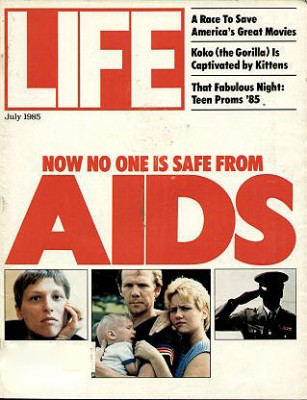 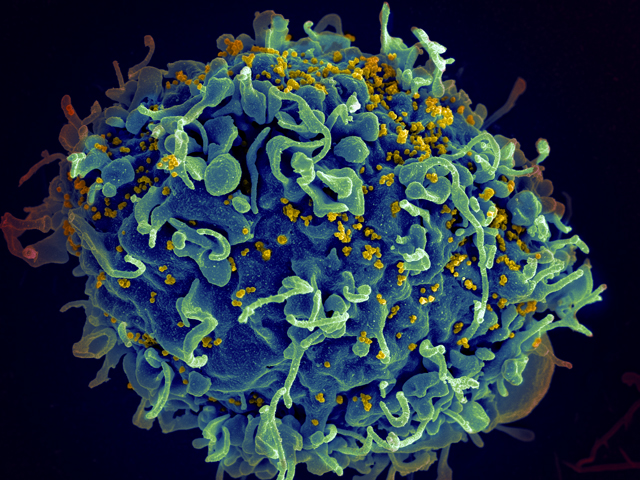 social.rollins.edu
http://aidsresponseeffort.org
HIV does not kill people. It just kills T cells.
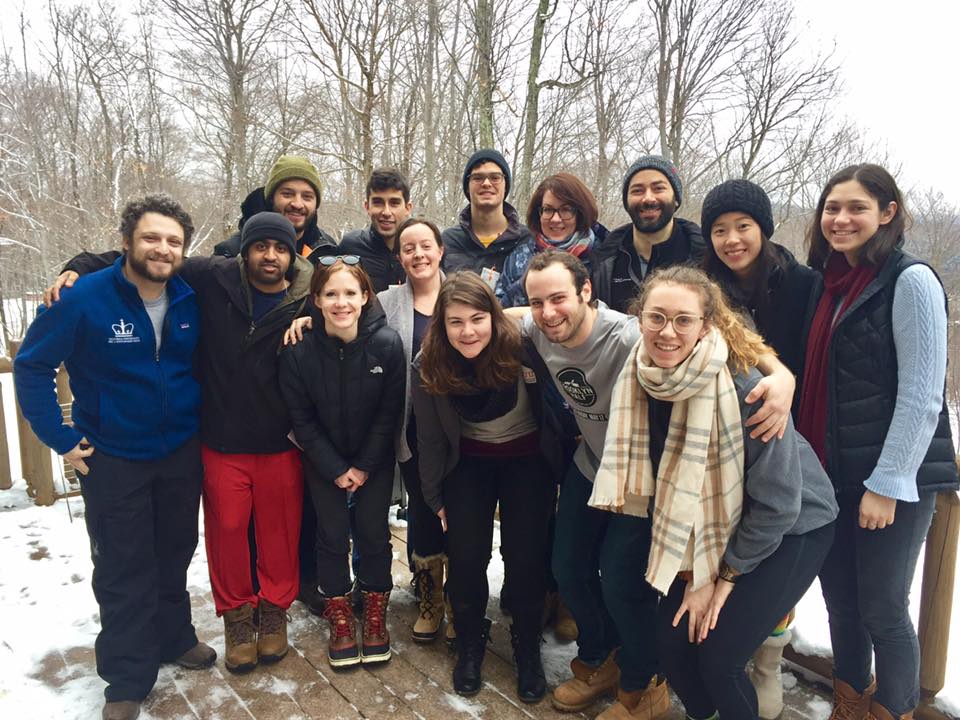 Day 1:Why do we need an immune system?
Sarah Nyquist
Andrew Navia
Sam Allon
Your science alliteration name, Your number 1-3
Statistical Sarah, 1

Atomic Andrew, 2

Sequencing Sam, 3
Course Outline
Viral and bacteria infections
Zoo of white blood cells
Innate immune response
Adaptive immune response
Cancer
Vaccines
3 groups of 10What do we know about HIV?
Outline for today’s class
Viruses, bacteria, and the diseases they cause
What viruses and bacteria do to cells
How the immune system fights back
Viruses and bacteria – what’s the difference?
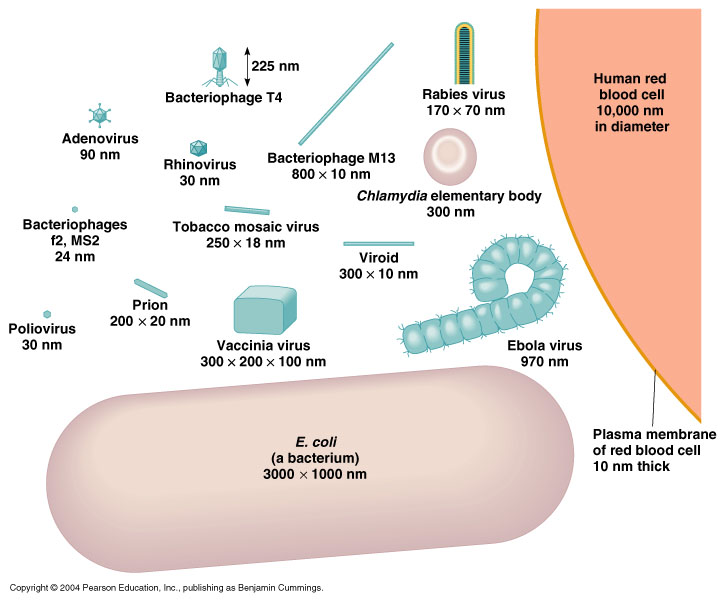 Viruses and bacteria can cause diseases
How do viruses and bacteria contribute to disease globally?
https://vizhub.healthdata.org/gbd-compare/
3 groups of 10, 10 groups of 3
Lytic viruses
Latent viruses
Bacteria
How viruses destroy cells
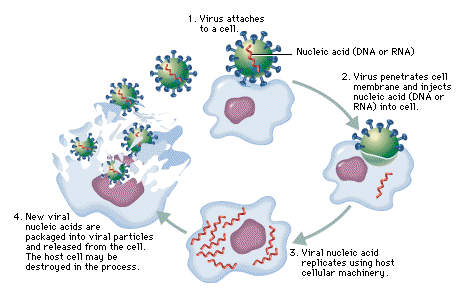 schoolworkhelper.net
Some viruses can go latent (like HIV)
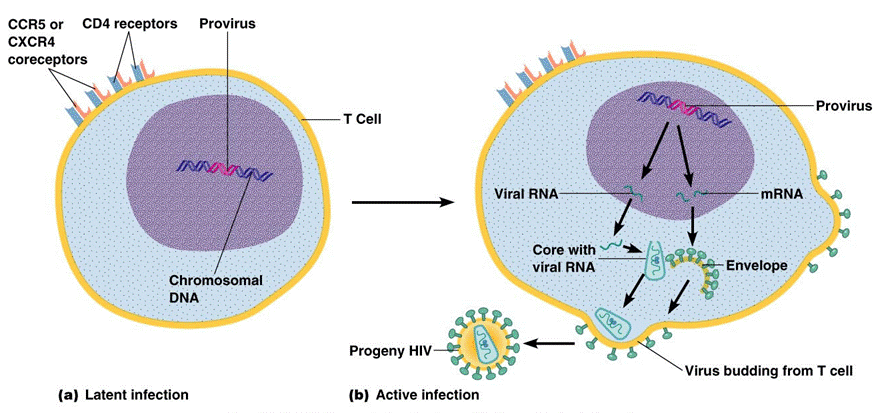 Blow your mind: endogenous retroviruses
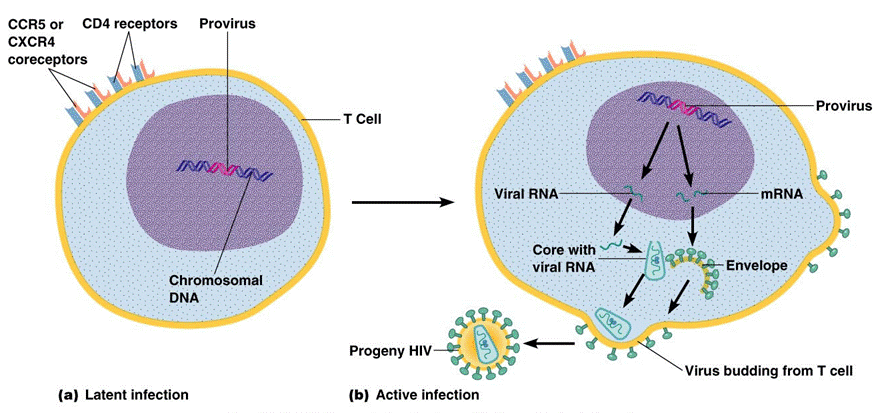 pre-sperm cell or pre-egg cell
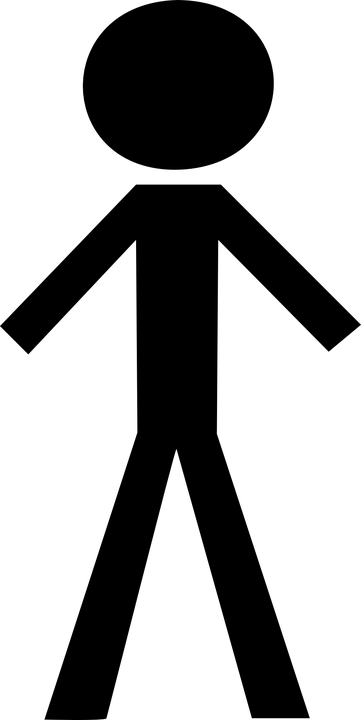 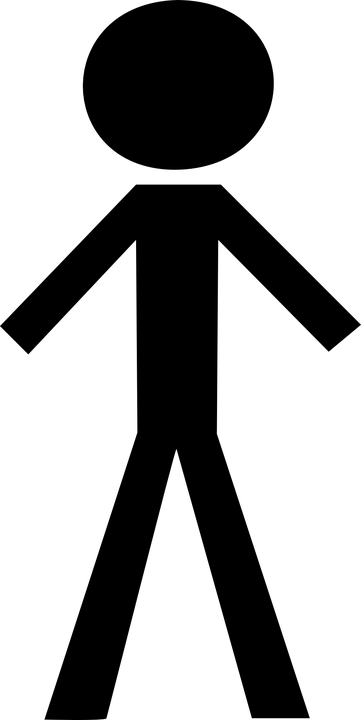 98,000 endogenous retroviruses in every human genome
(don’t worry, they’re all inactive)
Bacterial infections can be intracellular like a virus
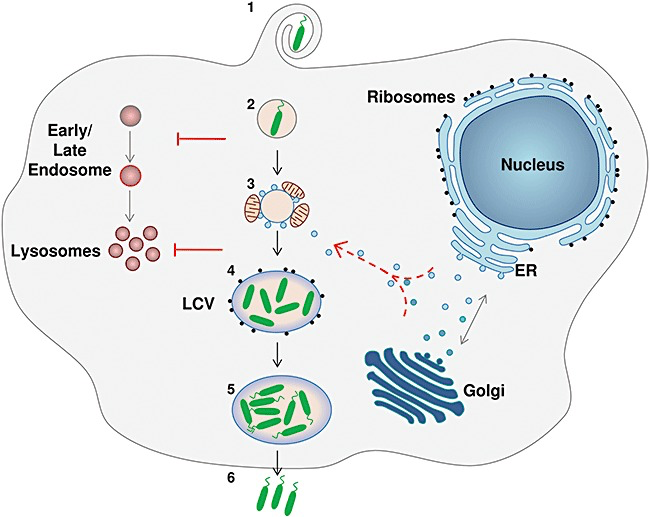 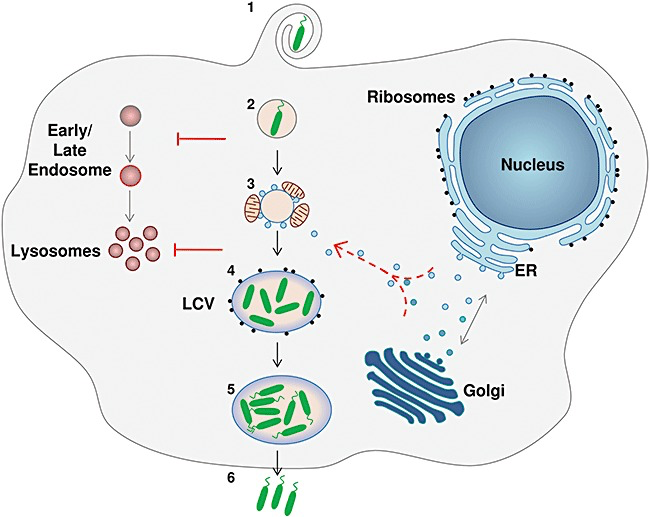 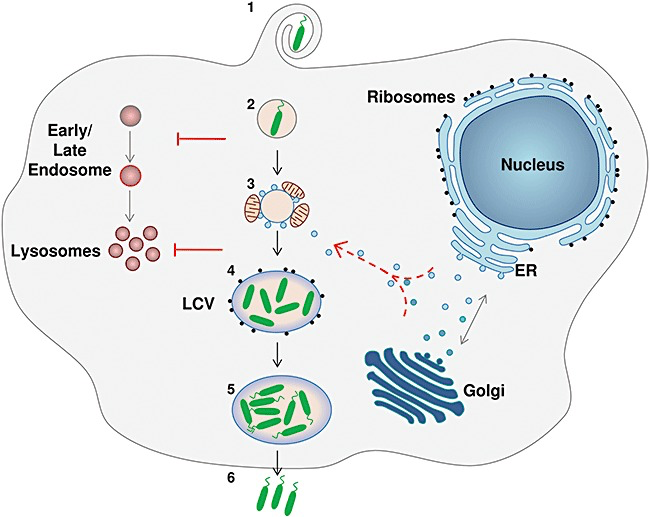 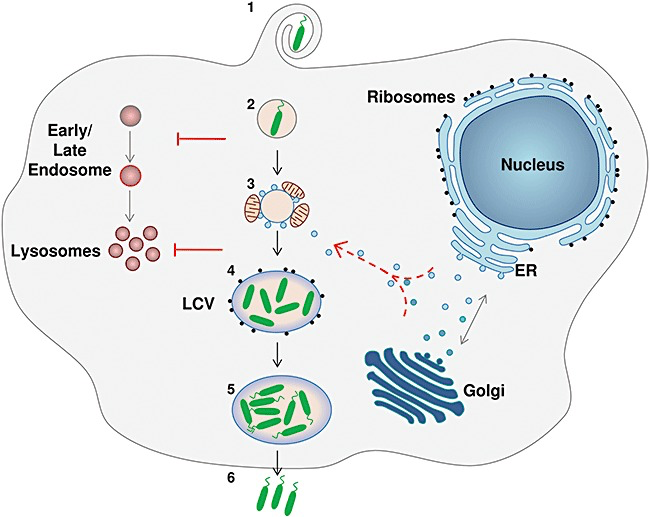 Franco et al (2009)
Extracellular bacteria can also cause disease
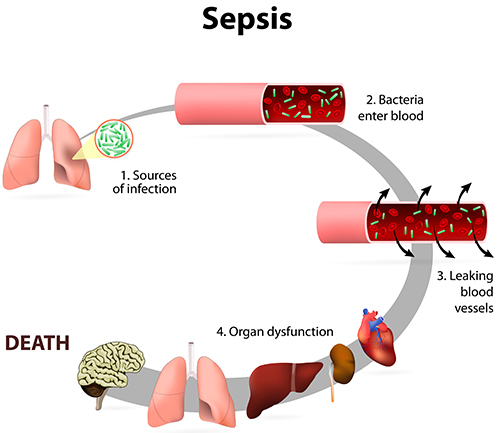 wou.edu
Blow your mind: most bacteria are totally cool
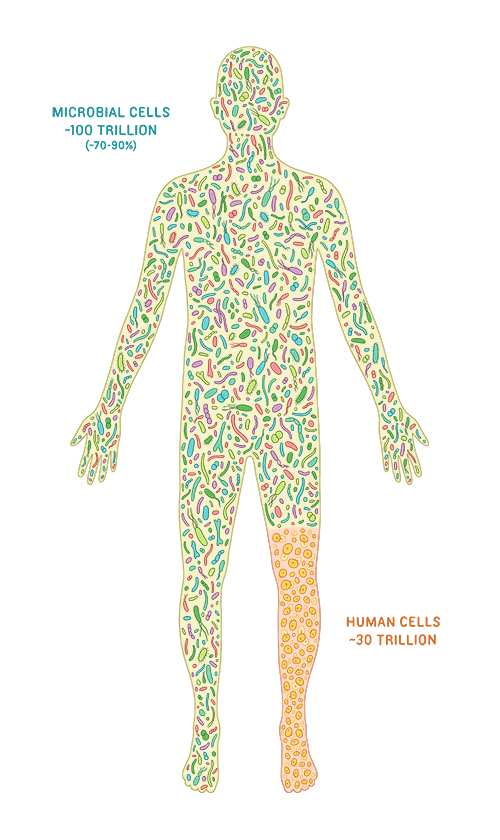 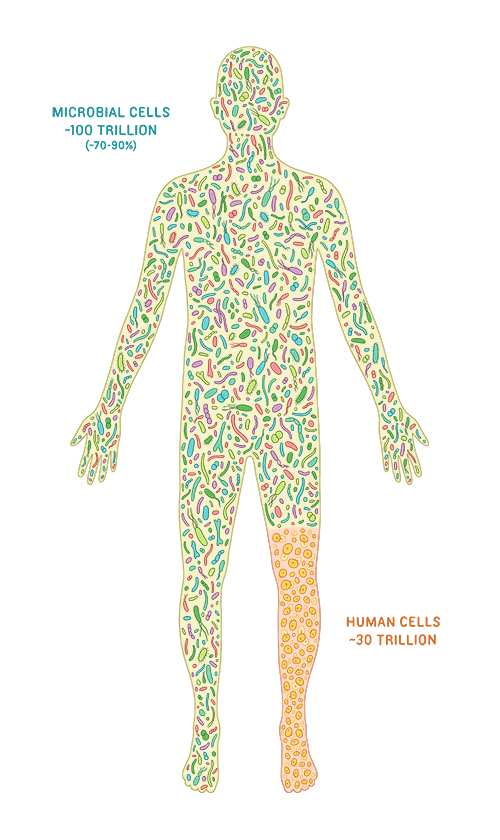 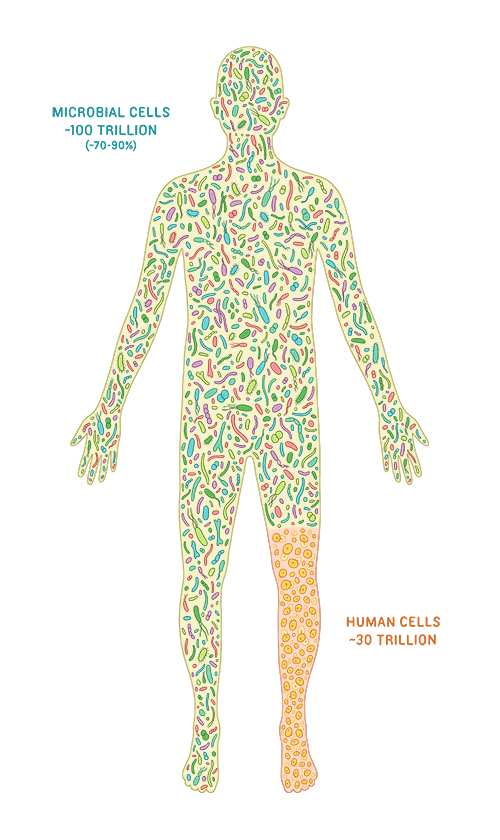 amnh.org
ScenarioYou accidentally poke yourself with a dirty pin. 10,000 bacteria enter the wound.
MissionDesign an immune response that will stop the bacteria from establishing an infection. Choose 4 actions to take, in some order.
Possible actions
Steps of an immune response to injury
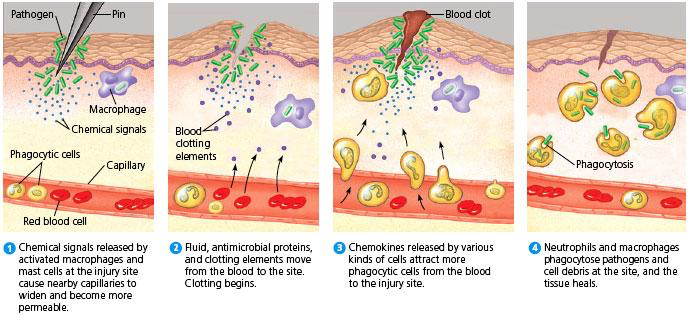 studyblue.com
Immune system lines of defense
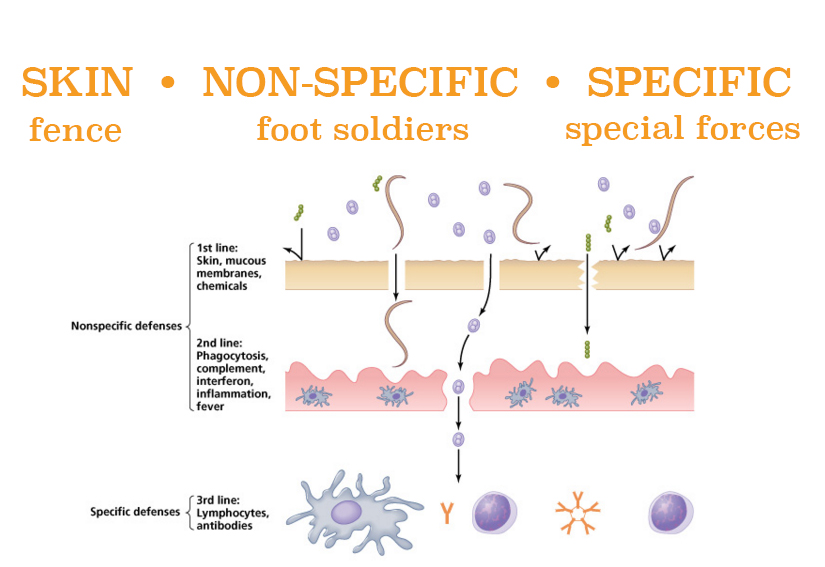 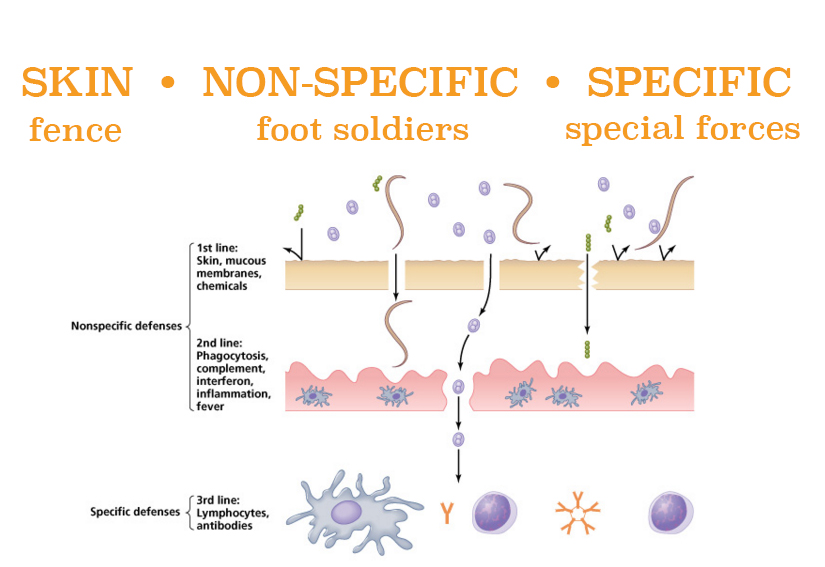 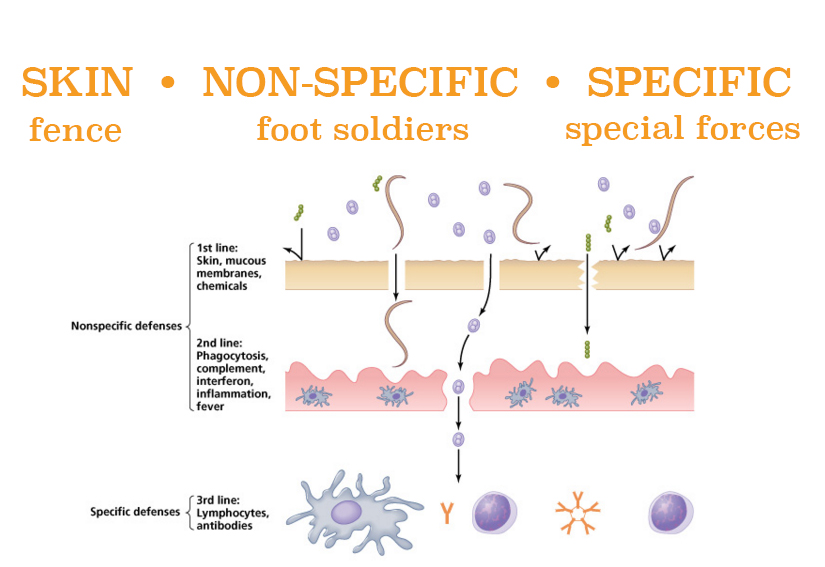 thetwinapproach.com